Летняя детская досуговая площадка



2021 г.
С 2 по 23 августа 2021 года
площадка объединила 9 педагогов и 116 детей
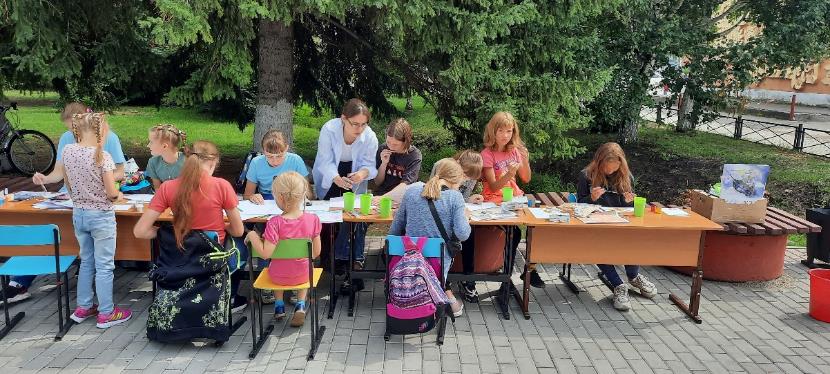 Цель работы площадки: 
укрепление здоровья детей, развитие личности к познанию и творчеству через практическую, значимую для детей деятельность.
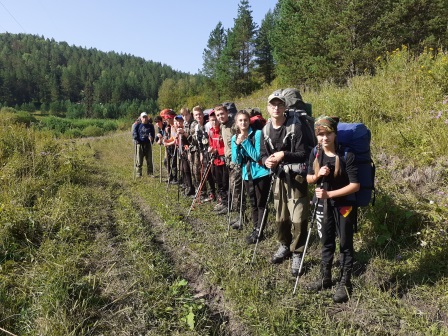 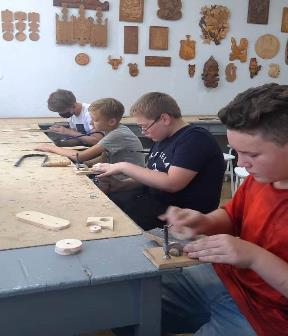 Клуб спортивно – оздоровительного  туризма «Экотур» (рук. Панафидин П.В.)
Поход в краевой природный парк «Алтайское предгорье», 
гора Синюха
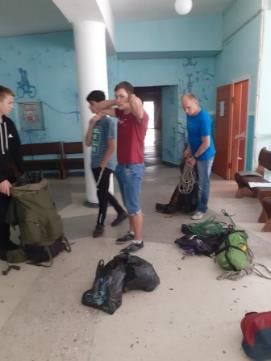 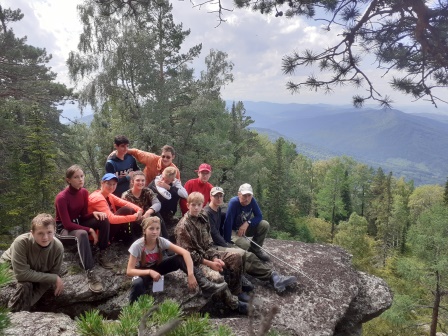 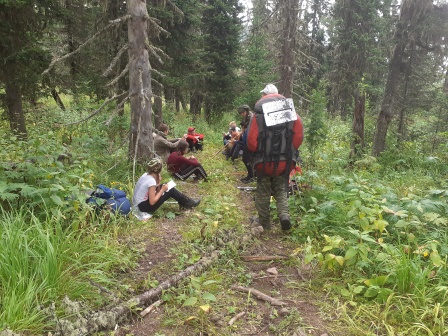 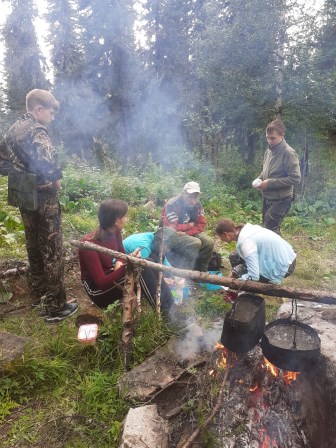 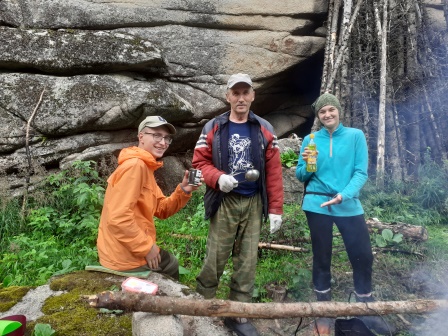 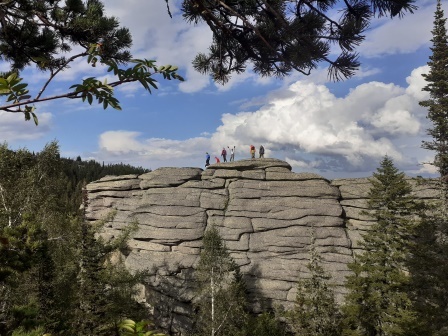 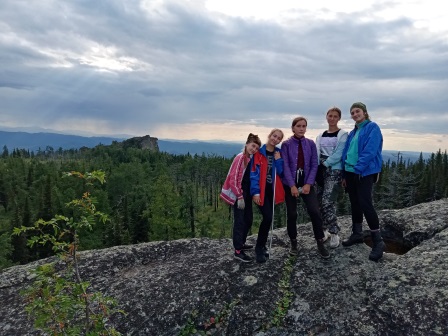 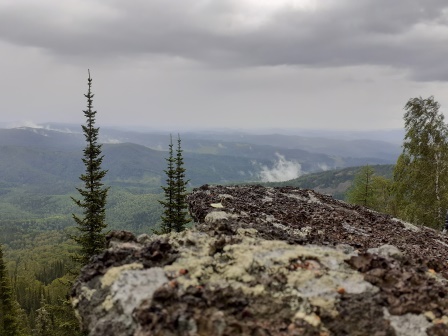 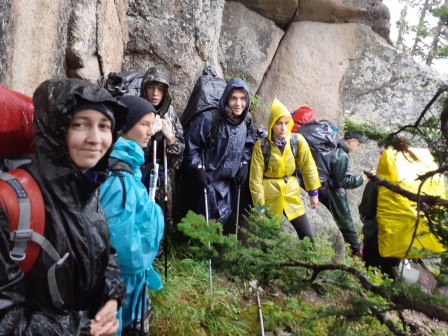 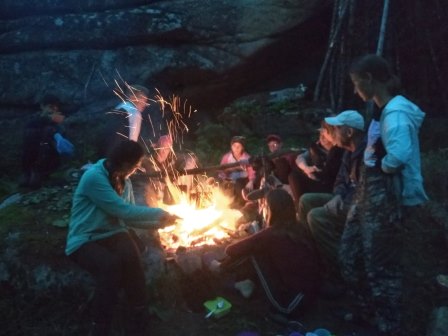 Детское объединение «Чудесная мастерская»
(рук. Шелеплва Д.К.)
ДООП «Летние фантазии»
Мастер-класс «Декоративная бумага в технике папье-маше»
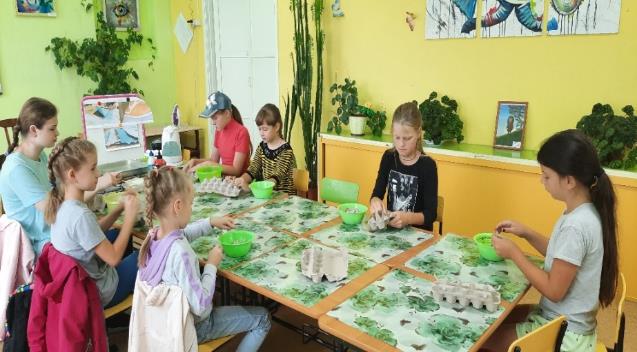 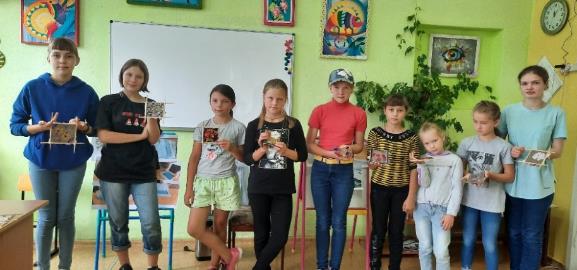 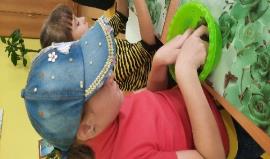 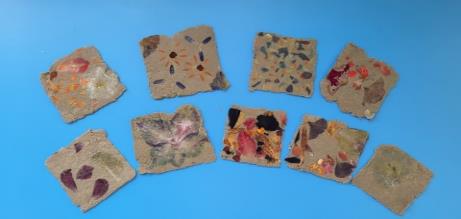 «Страны и континенты»
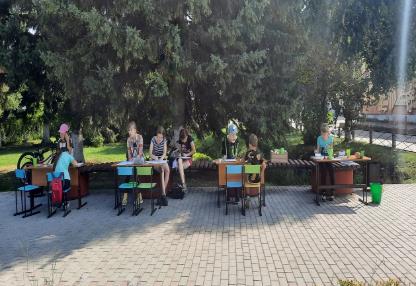 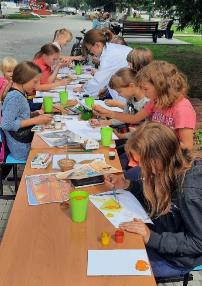 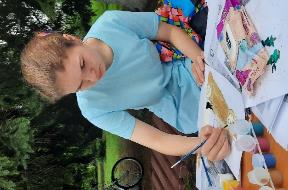 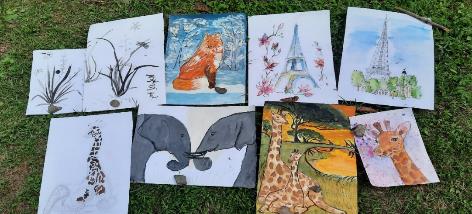 Детское объединение «Резьба по дереву»
(рук. Мирошниченко А.В.)
Настольная игра «Ханойская башня»
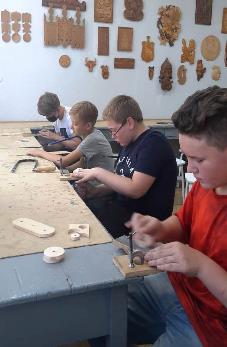 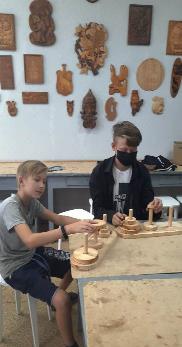 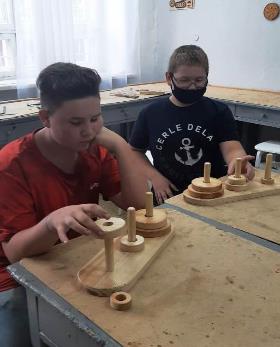 Игра «Хоккей с мячом»
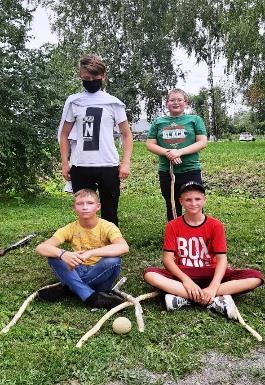 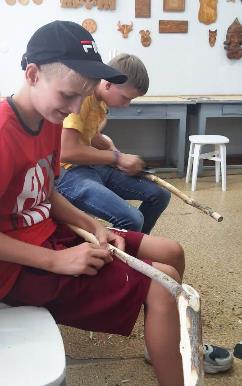 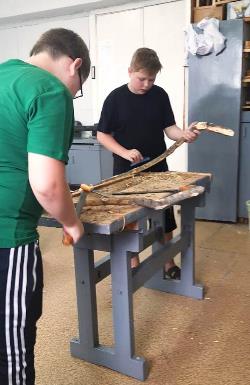 День футбола
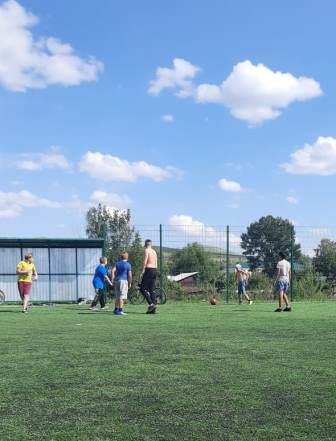 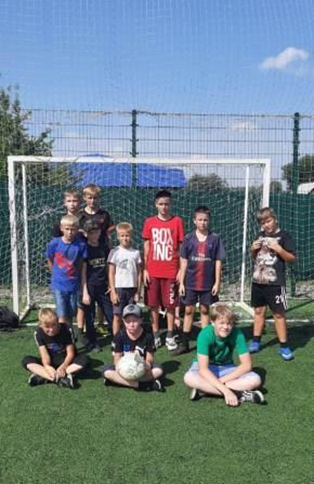 Детское объединение «Домовенок»
(рук. Подвысоцкая Е.В.)
ДООП «Летняя мастерская»
Мастер-класс «Мягкая игрушка»
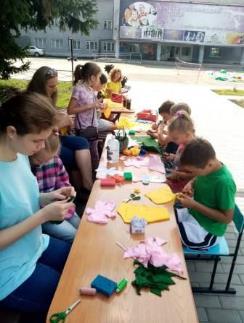 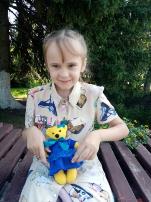 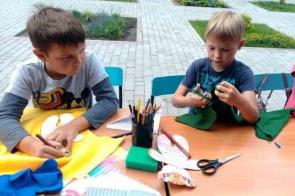 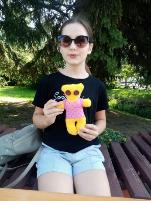 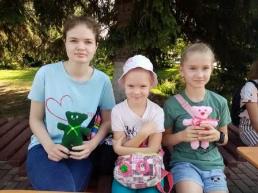 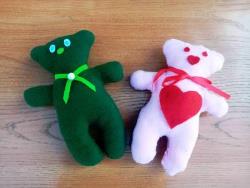 Мастер-класс «Из цветной бумаги мастерим, как маги»
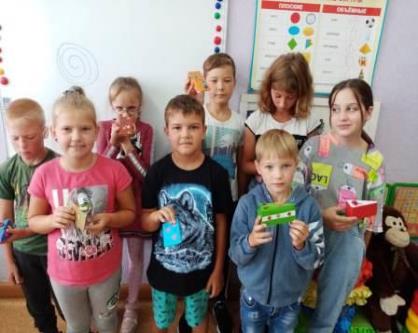 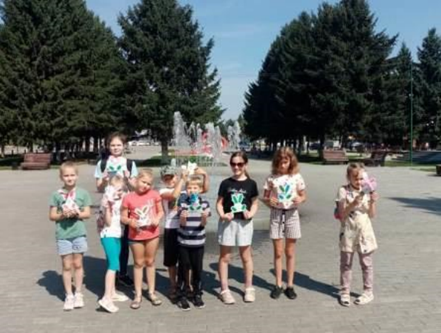 Мастер-класс «Лучшие идеи для подарков»
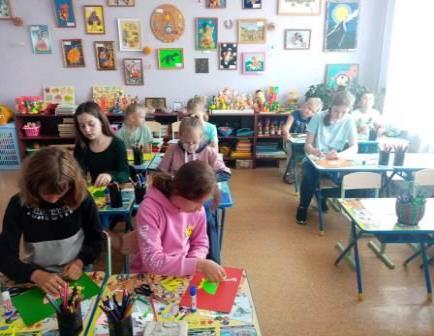 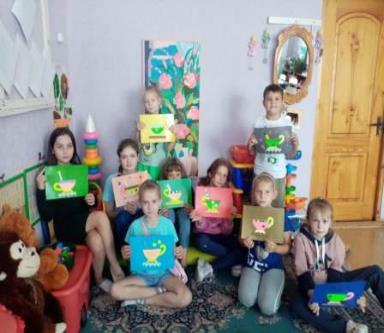 Театр песни и танца «Сюрприз» и
ансамбль народной песни «Традиция»
Социально-педагогический проект
 «Воспитание патриотических чувств и любви к малой Родине обучающихся в хореографических объединениях театра песни и танца «Сюрприз»
Педагоги: 
Клиновицкая Н.С.;
 - Шварц Е.Л.;
Андреева Е.А.;
Коршунва К.В.;
Саркисова Е.Ю.;
Кисельман А.Ю.
Цель проекта: сформировать познавательный интерес к  малой Родине через изучение элементов хореографии народного танца; народные и общеразвивающие игры, соревнования, экскурсии, игровые программы, просмотр познавательного видео.
Краткосрочные общеобразовательные общеразвивающие программы:
- «Танцевально - игровое творчество»;
- «Народные праздники»;
- «Мультилето»
Мероприятия «День памяти и скорби», 
«Богатырские сражения»,
 «Вот как было на Руси…»,
 «Игры и забавы Древней Руси»
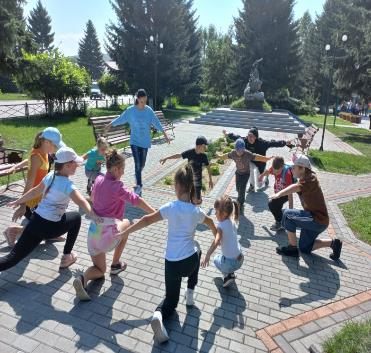 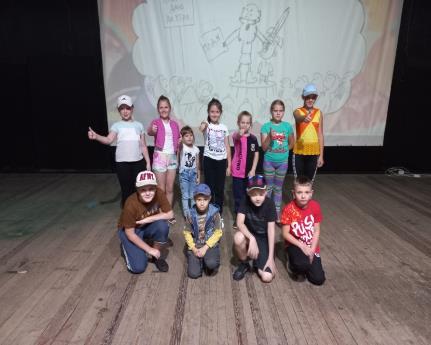 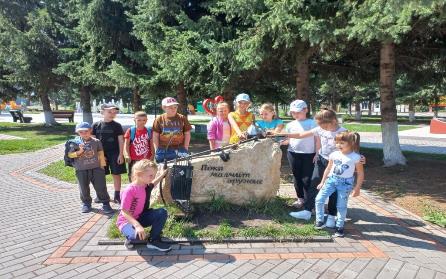 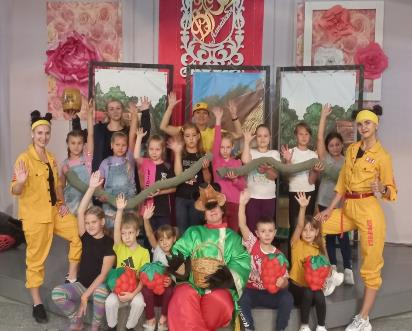 Мероприятие «До свидание, лето!»
младшие группы
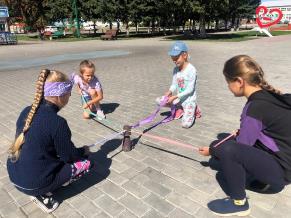 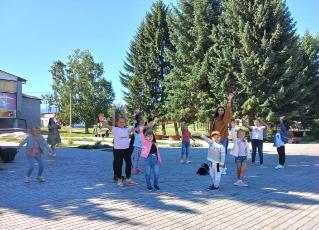 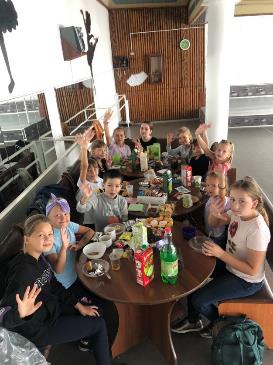 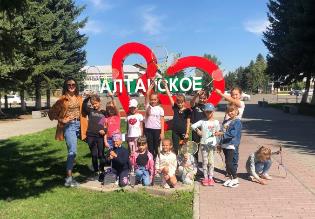 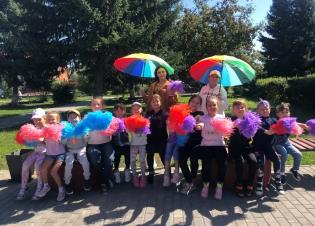 Мероприятие «До свидание, лето!»
старшие группы
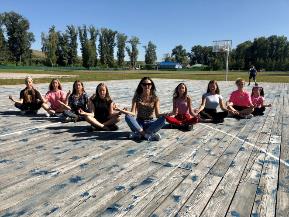 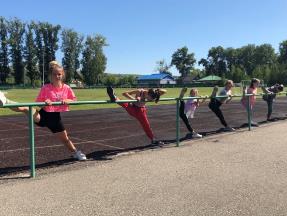 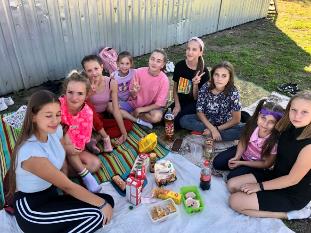 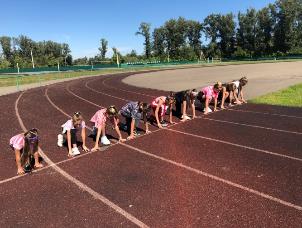 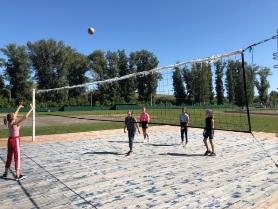 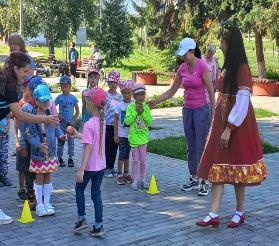 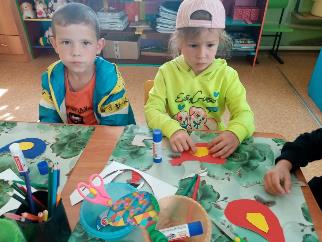 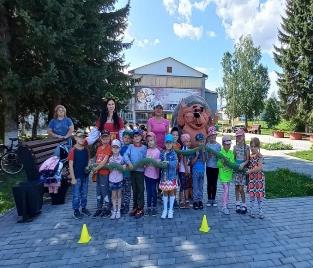 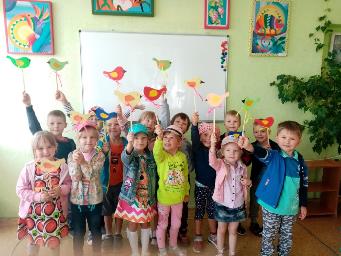 Результатом работы летней досуговой площадки МАОУ ДО АР ДЮЦ стало:
1. Отдых и укрепление здоровья детей.
2.Положительные отзывы детей и родителей о работе летней площадки.
3.Эмоциональный и дружеский настрой детей.


Созданию благоприятных условий пребывания детей на площадке способствовал труд педагогического коллектива ДЮЦ.
ПЕДАГОГИ  ДЮЦ - МОЛОДЦЫ!!!!

СПАСИБО ЗА РАБОТУ!!!!